The Circulatory System
Anatomy & Physiology 12
Adult & Fetal Circulation
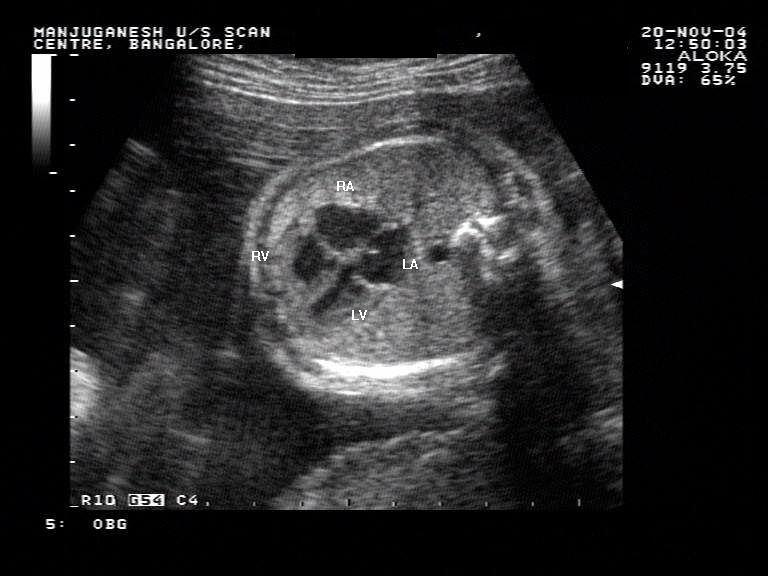 Fetal Heart
Heart develops in 3rd and 4th week in uterus
At end of 8 weeks, the embryo’s organ systems, including heart are functioning
During fourth month, fetal heartbeat is loud enough to be heard with stethoscope
Image: Ultrasound showing 4 chamber heart

Video: 12 week ultrasound – you can see beating heart
[Speaker Notes: http://www.youtube.com/watch?v=hH7FspvTI9I]
II. Difference between Adult & fetal circulation
Differences
Fetal lungs are not used to provide oxygen since it cannot breathe air inside the womb because it’s immersed in amniotic fluid
Fetus must get all its nutrients from mom, as well as let her take care of its wastes
4 features unique to the fetus
Oval Opening (foramen ovale)

Opening between the right and left atria, covered by a flap that acts like a valve

Some of the blood from the right atrium is therefore pumped through this flap and into the left atrium, bypassing the pulmonary circuit

If the oval opening doesn’t close after birth, it can cause mixing of blood and “blue babies”. Corrected with open heart surgery.
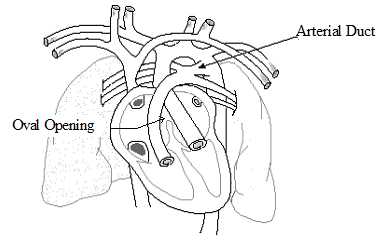 Arterial Duct (ductus arteriosus)

Connects pulmonary artery and aorta

Much if the blood being pumped out of the heart to the lungs will be directed away from the lungs and into the aorta

Like the oval opening, the arterial duct’s function is to bypass the pulmonary circuit.
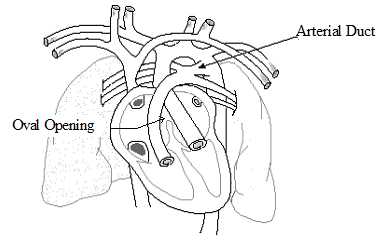 Umbilical Arteries & Veins

Vessels hat travel to and from placenta
Placenta is a membrane shared by the mother and baby across which gases, nutrients, and wastes are exchanged

Artery travels toward placenta with waste

The umbilical arteries are grafted to the iliac arteries

Vein travels from placenta to fetus with blood rich in O2 and nutrients
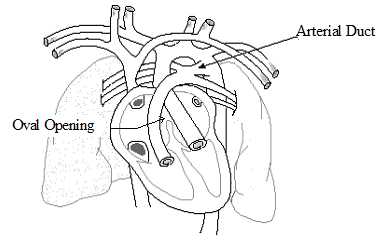 Venous Duct (ductus venosus)

Connects umbilical vein to the vena cava to bring the blood back to he baby’s heart

It attaches right at the babies liver, but bypasses most of the liver

This is why chemicals ingested by the mother can seriously affect the baby
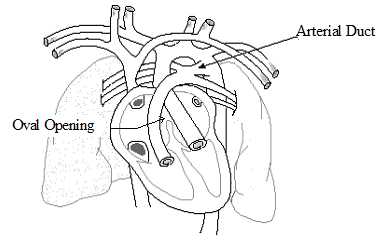 Fetal Circulation Animation
[Speaker Notes: http://www.indiana.edu/~anat550/cvanim/fetcirc/fetcirc.html]
III. The Path of the blood through the fetus
Begin with blood collecting in right atrium

From there, blood can go into left atrium through oval opening plus into right ventricle through atrioventricle valve

Right ventricle to pulmonary artery. Most of blood will go through arterial duct into aorta

Aorta to tissue
Umbilical arteries lead to placenta, where exchange of gases and nutrients take place.

Umbilical vein carries O2 rich blood

It enters the venous duct, passes through liver

Venus duct joins with inferior vena cava (it mixes here with deoxygenated blood) and this mixed blood goes back to the heart
Eating Placenta Video
[Speaker Notes: http://www.youtube.com/watch?v=uuxeAbeDcU0]